Perez-Guerrero Trust Fund
DPRK
Training of Maize Breeding Experts for the Effective Use of Maize Genetic Resources in Developing Countries
United Nations Development Programme
[Speaker Notes: Thanks for the opportunity,
As already mentioned this is a presentation of the project “Training of Maize Breeding Experts for the Effective Use of Maize Genetic Resources in Developing Countries” funded by Perez-Guerrero Trust Fund for Economic and Technical Cooperation Among the Members of the Group of 77.]
Outline
DPRK
Project Background
Project Profile
Project Objectives
Key Activities
M&E for Assurance
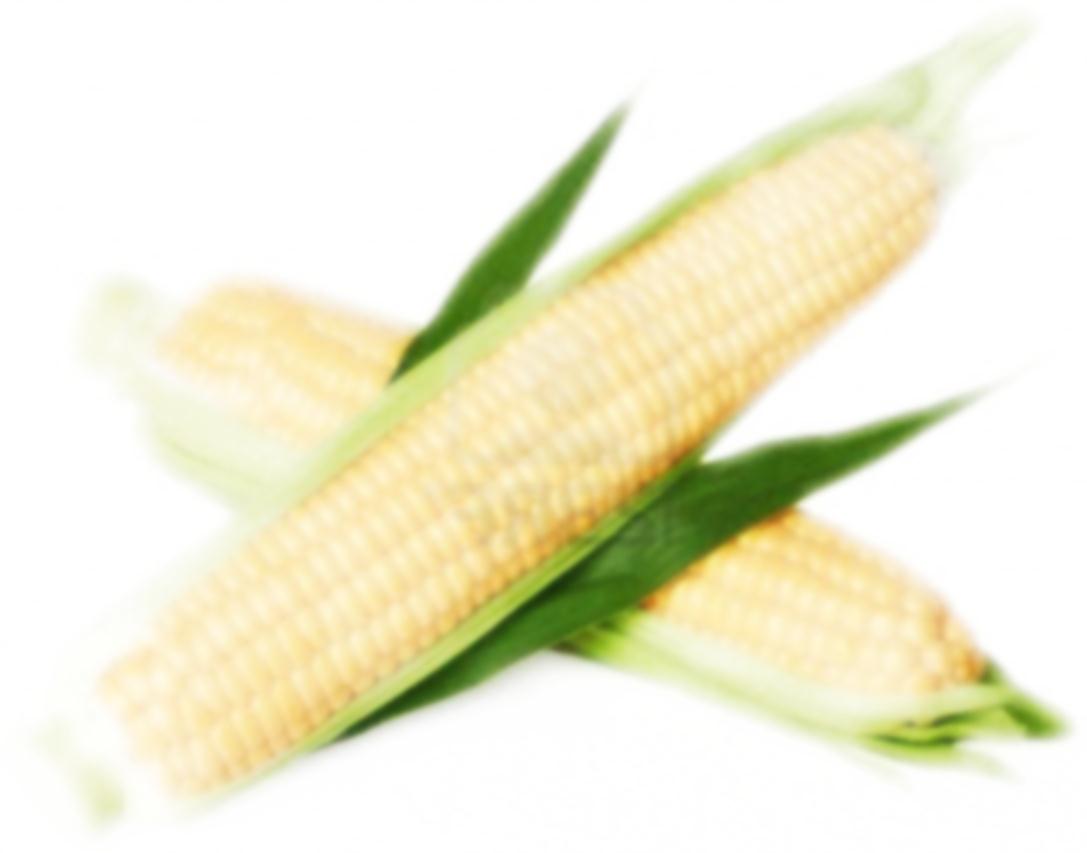 [Speaker Notes: This will be a short presentation of just 7 slides where we will be looking at the project background, project profile, objectives of the project, key activities and monitoring and evaluation aspect of the project.]
Project Background
DPRK
Formulation and approval of the Project in September 2006 at the 30th Ministerial Meeting of the G77 to be implemented in 2007 under NEX modality 
Suspension of the project initiation with the closure of UNDP Country Office in the DPRK
Request through UNDP SU/SSC for activation of the Project with the resumption of UNDP Operations in the DPRK in 2009
Reformulation of the Project to meet the requirements of present operating scenario
Long drawn discussions for the implementation of the Project
Extension of the deadline for initiating the project until 31 December 2013 at the 28th PGTF CE Meeting
Agreement with FAO to implement the project directly by UNDP under the existing Seed Project run by FAO
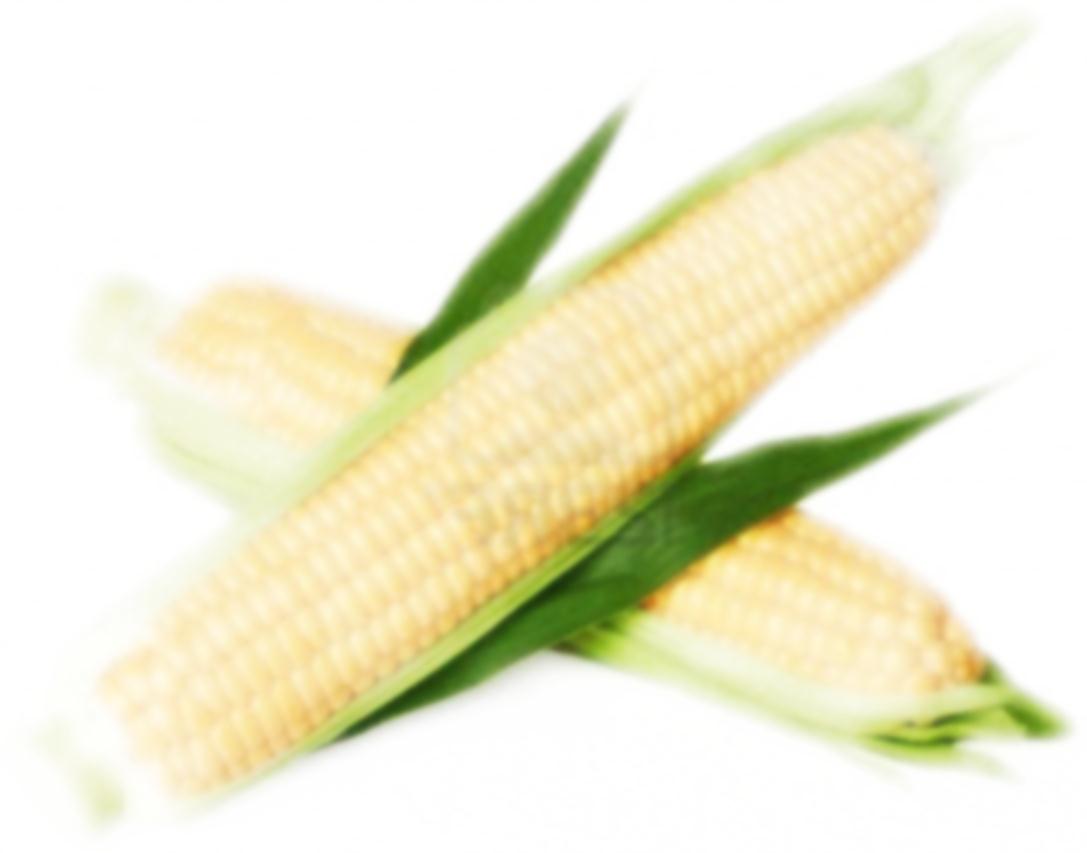 [Speaker Notes: I will briefly explain on the project chronology.

The project was formulated back in 2006 when the Academy of Agricultural Sciences of DPRK submitted the draft and the draft was approved in the 30th Ministerial Meeting of the Group of 77 in September 2006. The project design then was under National Execution Modality and the project document was to be signed in January 2007. 

However, with the unfortunate suspension of the UNDP Operations in the DPRK, the project never saw its initiation.

When UNDP reopened its Country Office in 2009, there was a request from PGTF through the Special Unit for South-South Cooperation (SU/SSC) of UNDP to the Country Office to re-initiate the process to implement the project.

The UNDP Country Office went on to reformulate the project as during 3 years of its absence in the country, the operating scenario has completely changed. The project document was extensively revised and the project was re-designed to be executed directly by UNDP under DEX modality. 

There was a long drawn discussion between UNDP and the Government of the DPRK on the renewed execution modality and the feasibility of the project itself. 

Given the situation PGTF has extended the deadline for initiating the project until 31 December 2013 in its 28th Meeting of Committee of Experts in August 2013. Finally the agreement was reached between UNDP and the Government to proceed and initiate the project.

The change in execution modality required UNDP to look for a suitable programme component among its existing projects under which the PGTF project shall be implemented. While one of the PGTF funded project found its place under the MDG project implemented by UNOPS, this project for Maize breeding technology found a UNDP funded and FAO implementing agricultural project for improved seed production best suited to be part of. An agreement was made between UNDP and FAO on the proposed execution modality where the project shall be executed directly by UNDP keeping the FAO responsible funds of the Seed Project intact and without utilizing the service of FAO.]
Project Profile
Project Budget US$ 76,000
	PGTF Inputs: US$ 34,000
	Government in-kind Contribution: US$ 42,000
Duration
6 months (December 2013 – May 2014)
Project execution
United Nations Development Programme (DEX)
Partners
Academy of Agricultural Sciences, DPRK
NC for PGTF
Beneficiaries
Experts from Guinea, Ethiopia, Tanzania and Rwanda
DPRK
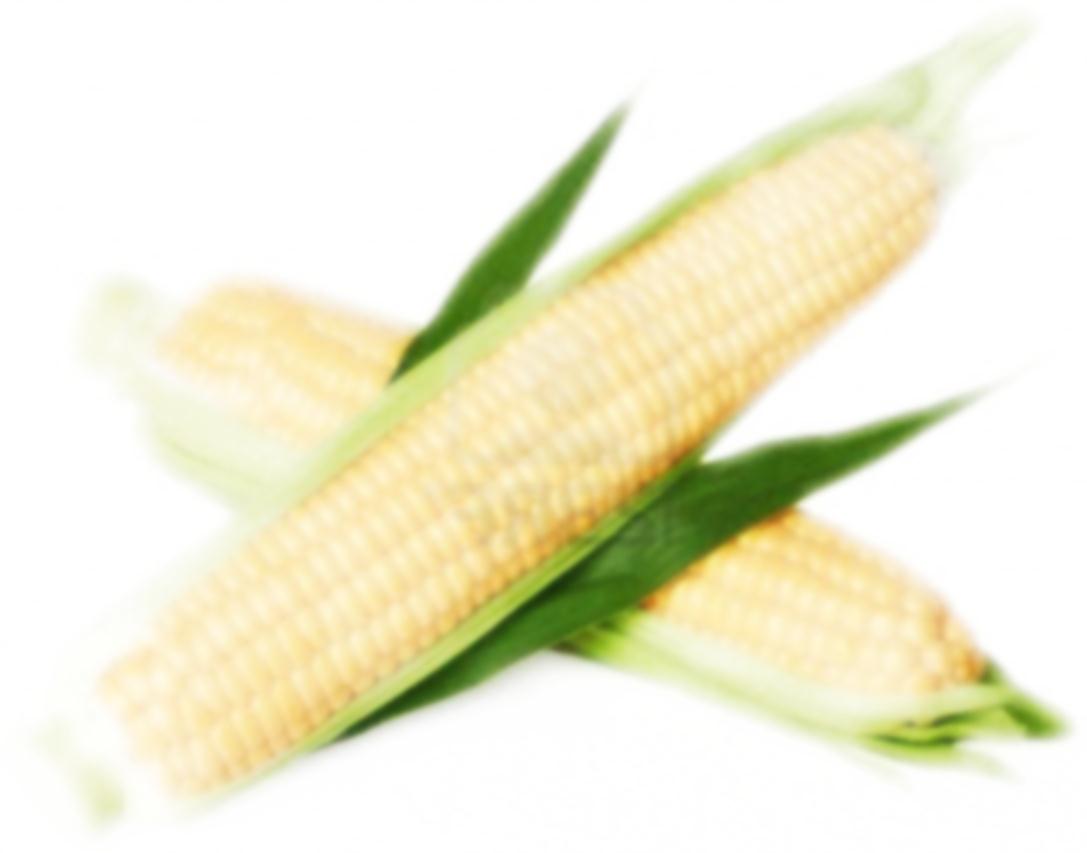 [Speaker Notes: Now, let’s take a look at the facts and figures of the project.

The total project budget is 76,000 USD out which 34,000 is to be funded by PGTF which will be used for the actual training, travel and accommodation of trainers and trainees and the rest of 42,000 to be funded by the DPRK Government as in–kind contribution to the project which will be used for the appointment of lecturers and preparation of the training.

The project will be implemented in 6 months starting from  December 2013 till May 2014.

UNDP will directly execute the project in partnership with the Academy of Agricultural Sciences and the National Committee for PGTF.

People engaged in maize breeding from Guinea, Ethiopia, Tanzania and Rwanda shall benefit from the trainings that the project will carry out.]
Project Objectives
DPRK
Build human resource capacities in efficient use of maize genetic recourses
Increase Awareness and build on the body of knowledge in maize research
Contribute to improvement of food security
Enhance South-South Cooperation, food research and science and technology
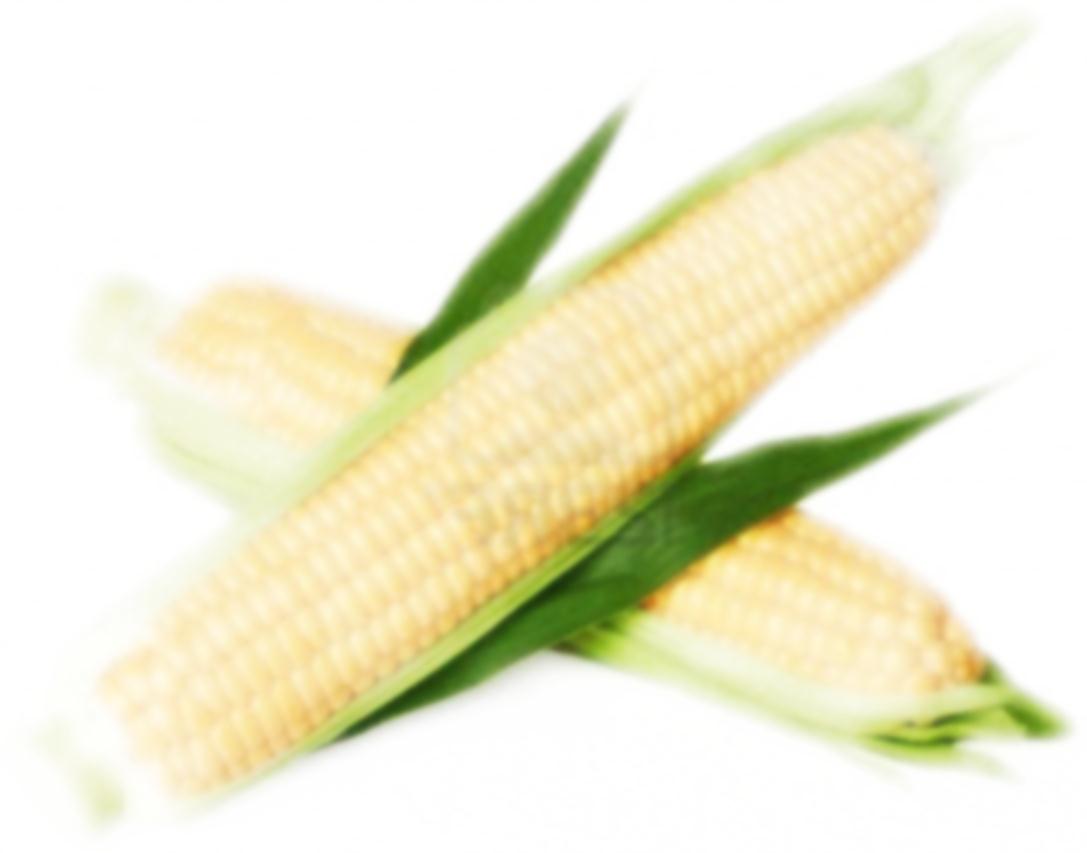 [Speaker Notes: This project intends to achieve the following objectives, which are;

Build human resource capacities in efficient use of maize genetic resources;
Increase awareness and build on the body of knowledge in maize research;
Contribute to improvement of food security;
Enhance South-South cooperation, food research and science and technology.]
Key Activities
DPRK
Appointment of three lecturers for training
	December 2013
Preparation of the Trainings
January – March 2014		

Conduct trainings in Ethiopia and Guinea
April 2014
(two persons from Tanzania and Rwanda to Ethiopia,
 around 20 persons from Ethiopia and Guinea each) 		

Documentation and final reporting (May 2014)
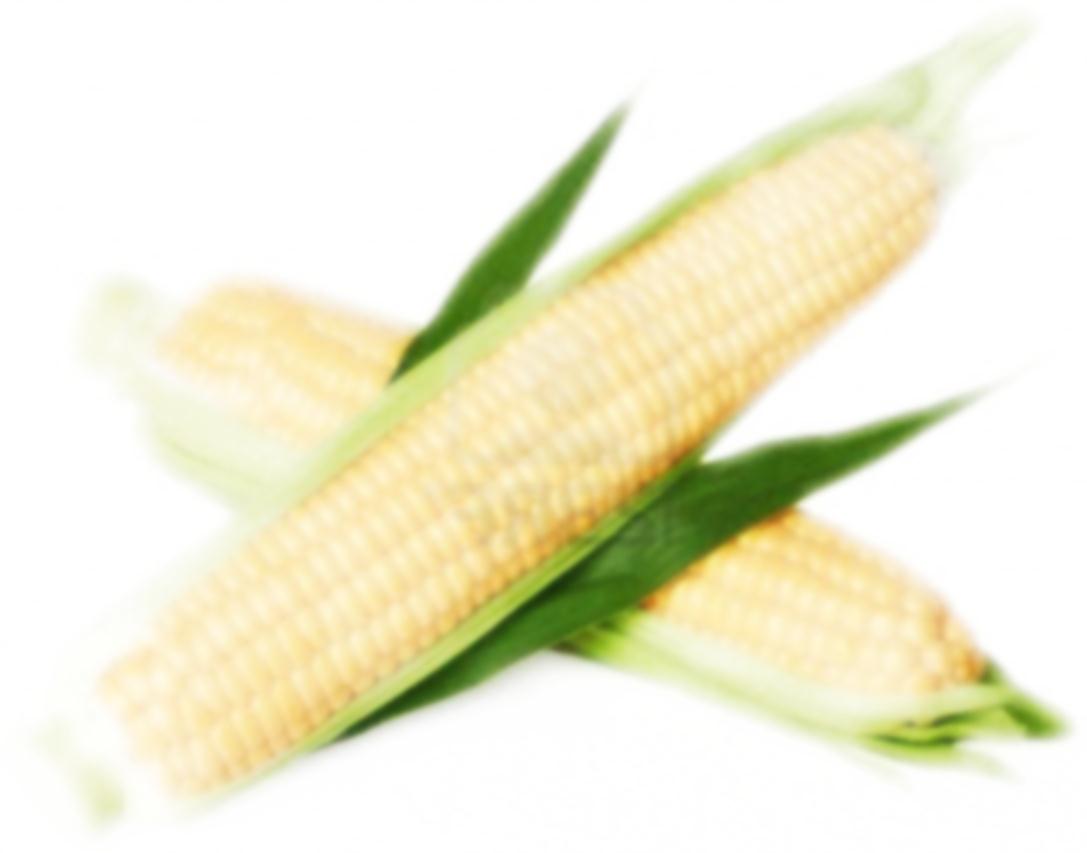 (Government in-kind)
(PGTF Inputs)
[Speaker Notes: How will the project achieve those goals? Through these activities;

In the first month of the project initiation the National Committee for PGTF in collaboration with the Academy of Agricultural Sciences will appoint three lecturers to conduct the training, 2 from the Academy and 1 already in duty in KIM IL SUNG Research Institute of Agricultural Sciences in Guinea.

The selected lecturers shall carry out the preparations for the training workshops including the preparation of training materials and equipment and selection and registration of trainees during three months of time from January to March 2014.

These activities will be funded by the Government.

Next phase will be the travel and conducting actual trainings in Ethiopia and Guinea.

While the project has 4 countries in the beneficiaries list, the mission will carry out the training in two countries, Ethiopia and Guinea for one week each. One trainee from Tanzania and Rwanda each and around 20 trainees from Ethiopia will be invited to the training in Ethiopia for one week and around 20 trainees from Guinea will attend the training in their home country. The arrangement was made in order to meet the demand of budget constraints and utilize it to the maximum. Two weeks of training mission in Ethiopia and Guinea shall be conducted consecutively during the month of April 2014.  This part will be covered by the PGTF inputs.

The final reporting and documentation will be completed in May 2014, the last month of the project life. The final reporting shall include the mission report and financial report from the lecturers and terminal report from UNDP to PGTF. According to PGTF standard policies and guidelines, 10% of the PGTF contribution shall be released upon the receipt and approval of the terminal report of the project.]
M&E for Assurance
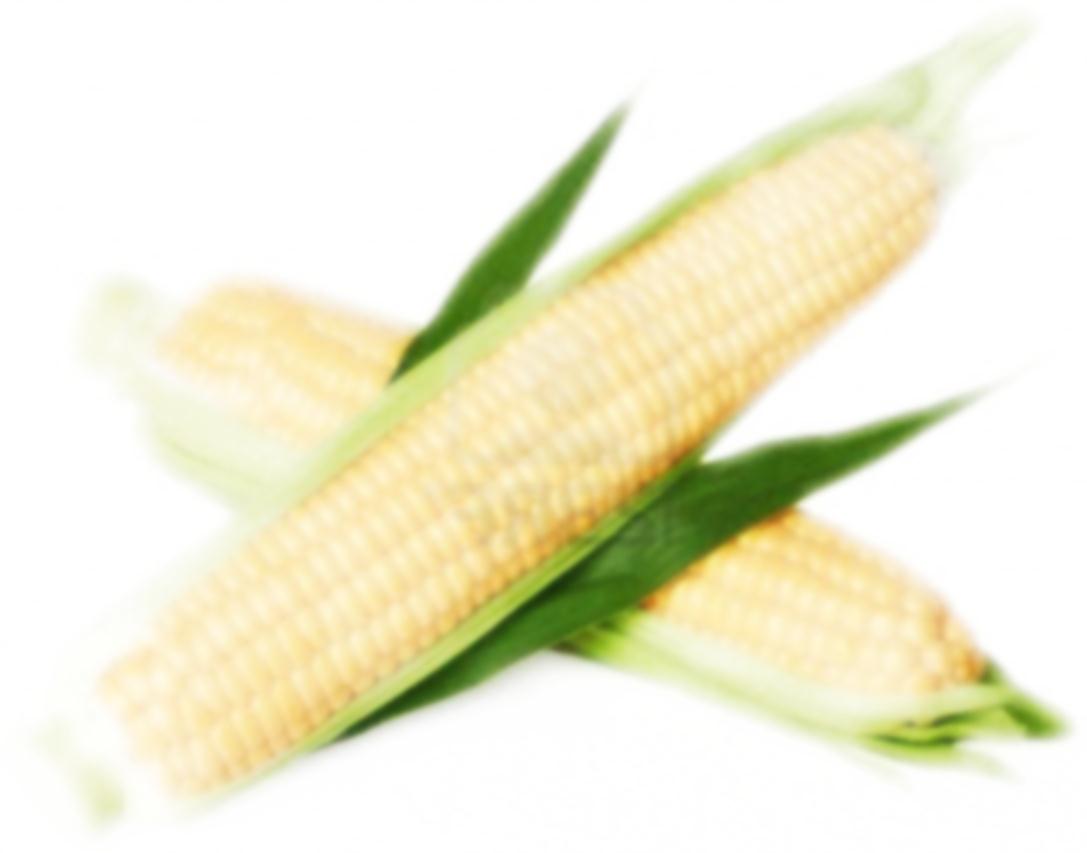 THANK YOU
DPRK